OGPS Career Services
Briana Mohan, 
	Sr. Academic and Career Advisor
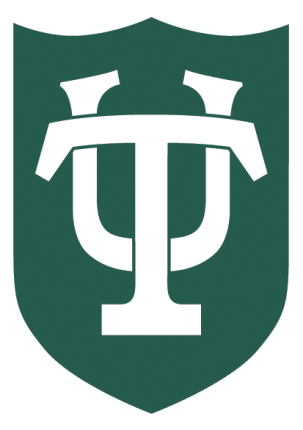 Career services for grad students -
Individual appointments

In Mussafer Hall #226
45 minutes
Confidential
Any career-related topic, including
Career exploration
How to network
Skills identification and assessment
Document review for job applications
Interview preparation
Negotiation skills
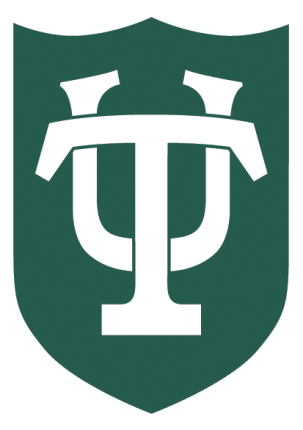 Career services for grad students -
Weekly group workshops

During Fall and Spring semesters
60 or 90 minutes long
Usually held in the LBC on Wednesdays or Thursdays, morning (9:30 AM) or afternoon (3 or 3:30 PM)
Some with participation by faculty or other university staff members
Online registration required; available next week at ogps.tulane.edu
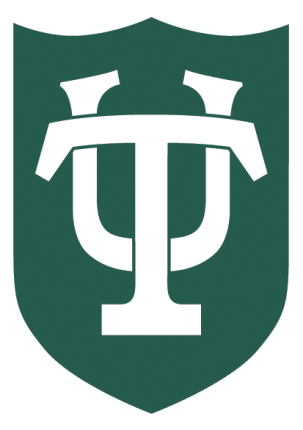 Fall 2019 group workshops –
NOVEMBER


Three Minute Thesis Competition
Th., Nov. 7
10:30 AM – noon

Interview Skills and Preparation

Th., Nov. 14
9:30 – 10:30  AM

Negotiating Like a Boss (when you’re really just a new employee) 

Wed., Nov. 20
9:30 – 10:30 AM
SEPTEMBER

Introduction to Academic Careers
Th., Sept. 5
9:30 – 10:30 AM
Academic CVs
Wed., Sept. 11
3:30 – 4:30 PM
Teaching Statements for Academic Applications
Tues., Sept. 17
3:30 – 4:30 PM
Careers for Social Science and Humanities PhDs
Wed., Sept. 25
9:30 – 11:00 AM
OCTOBER

Career Considerations for International Students and Scholars
Wed., Oct. 2
3:00 – 4:30 PM
Careers for STEM PhDs 
Th., Oct. 17
9:30 – 11 AM
Resumes and Cover Letters
Wed., Oct. 23
9:30 – 10:30 AM
Establishing, Building and Maintaining Professional Relationships
Wed., Oct. 30
3:30 – 4:30 PM
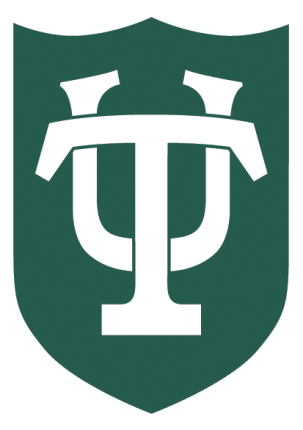 Three questions to ask your neighbor
1. What is your name, program, and department? 

2. What do you love about what you study?

3. What is one thing you would like to learn or do this semester?

	(10 minutes)
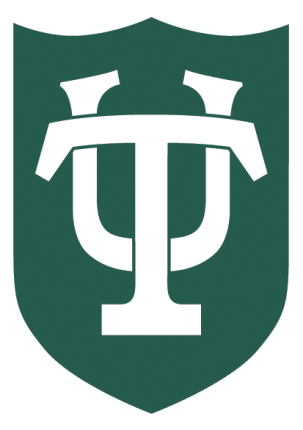 Recommendations for your first semester
Meet with Briana and/or attend a career workshop
Talk to people in your department about their careers and aspirations
Find opportunities to meet and work with people outside your department
Actively seek and develop professional relationships outside of Tulane
Read about careers 
Inside Higher Ed’s “Carpe Careers” column for PhD students
The Academic Job Search Handbook (5th Ed.), Vick, Furlong and Lurie
What Color is Your Parachute? A Practical Manual for Job-Hunters and Career Changers (2018 Ed.), Bolles
More recommendations for your first semester
3 P’s if you’re interested in an academic career
People
Planning 
Publications

2 P’s and an E if you’re considering careers in government, non-profits, business, education, etc.
People
Planning 
Exploration
Contact information -
Briana Mohan
bmohan@tulane.edu
504-314-2402 
Office location in Mussafer Hall, Room 226
Online appointment calendar available through OGPS site
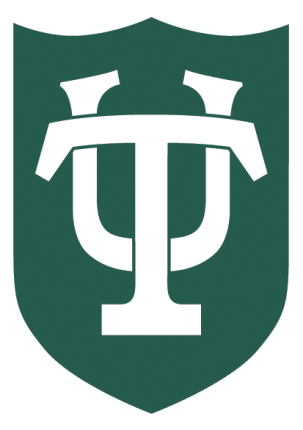